Культура академічного письма
Ломачинська Ірина Миколаївна, 
доктор філософських наук, професор
Академічна культура безпосередньо пов’язана з діяльністю ВНЗ та формує загальну довіру у суспільстві щодо якості підвищення кваліфікації та наукових досягнень за рахунок  висококваліфікованої професійної практичної спрямованості, науково-дослідної діяльності, специфіки організації та управління навчальним процесом. Критерії зарахування текстових збігів до академічного плагіату визначені Рекомендаціями щодо запобігання академічному плагіату та його виявлення в наукових роботах. висновок про наявність чи відсутність академічного плагіату мають робити кваліфіковані експерти, обізнані як у технічних аспектах виявлення академічного плагіату, так і в сучасному стані предметної області досліджень з урахуванням як результатів роботи комп’ютерних програм, так і інших даних.
 
.
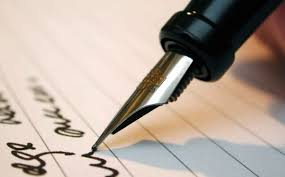 Класифікація плагіату (за О.Кузнєцовою):
самоплагіат – це оприлюднення (частково або повністю) власних раніше опублікованих наукових результатів як нових наукових результатів. :
Різновиди самоплагіату:
автор перевидає роботу в повному обсязі або її частину багаторазово, використовуючи раніше написаний текст, як свою нову роботу. 
використання без відповідних посилань оприлюднених раніше гіпотез, математичних теорем, моделей, алгоритмів, фотографій, таблиць, фактичних даних тощо, які містять наукові результати автора.
До самоплагіату не відноситься::
текстові збіги, що не містять наукових результатів автора, а стосуються опису стану предметної області та відомих результатів досліджень інших авторів, опису відомих методик досліджень тощо;
ситуація, коли попередня публікація була підготовлена за участі інших науковців, які є авторами певних її фрагментів. Якщо у роботі використовується саме такий фрагмент, то має бути посилання на попередню публікацію із зазначенням внеску співавтора.
щодо дисертацій, то попередня публікація наукових результатів дисертацій є вимогою законодавства, тому наявність в дисертації фрагментів раніше оприлюднених наукових робіт здобувача не містить ключової характеристичної ознаки (спроби оприлюднення раніше опублікованих наукових результатів як нових наукових результатів) і не відповідає поняттю «самоплагіат».
Текстові збіги у тезах:
не є самоплагіатом, оскільки це варіанти однієї й тієї самої публікації, які не претендують на те, що кожний з них містить окремі наукові результати. Разом з тим, при виданні розширених доповідей чи статей за матеріалами наукового заходу видавці мають зазначати цей факт у вихідних даних або групувати такі публікації в окремий розділ, якщо у випуску є інші публікації, не пов’язані з цим заходом, або в інший спосіб надавати відповідну інформацію.
Загальні вимоги до цитування:
текст цитати береться у лапки, наводиться в тій граматичній формі, в якій він поданий у джерелі
цитування повинно бути повним, без скорочення авторського тексту і без перекручень думок автора
пропуск слів, речень, абзаців при цитуванні допускається без перекручення авторського тексту і позначається трьома крапками
кожна цитата обов’язково супроводжується посиланням на джерело
при непрямому цитуванні (переказі, викладенні думок інших авторів своїми словами) слід бути точним у викладанні думок автора
якщо необхідно виявити ставлення автора наукової роботи до окремих слів або думок з цитованого тексту, то після них у круглих дужках ставлять знак оклику або знак запитання
якщо автор використовуючи цитати виділяє в ній деякі слова, то слід зробити після тексту спеціальне застереження, поставити крапку, потім тире і вказати ініціали автора процитованого тексту, а застереження взяти в круглі дужки. Приклади застережень: (курсив наш. – О. П.), (підкреслено мною. – О. П.).
Вимоги до посилань:
Стилі оформлення посилань за вітчизняними стандартами:
10 березня 2017 року набув чинності Наказ Міністерства освіти і науки України "Про затвердження вимог до оформлення дисертації", згідно з яким "… бібліографічний опис списку використаних джерел може оформлятися здобувачем наукового ступеня за його вибором з урахуванням Національного стандарту України ДСТУ 8302:2015 "Інформація та документація. Бібліографічне посилання. Загальні положення та правила складання» або одним зі стилів, віднесених до рекомендованого переліку стилів оформлення списку наукових публікацій".
Приклади посилання за ДСТУ 8302:2015 :
Міжнародні стилі посилань для гуманітарних наук:
Приклади міжнародних стилів цитування::
Дякую за увагу!